HATÁRTALANUL - HORVÁTORSZÁG
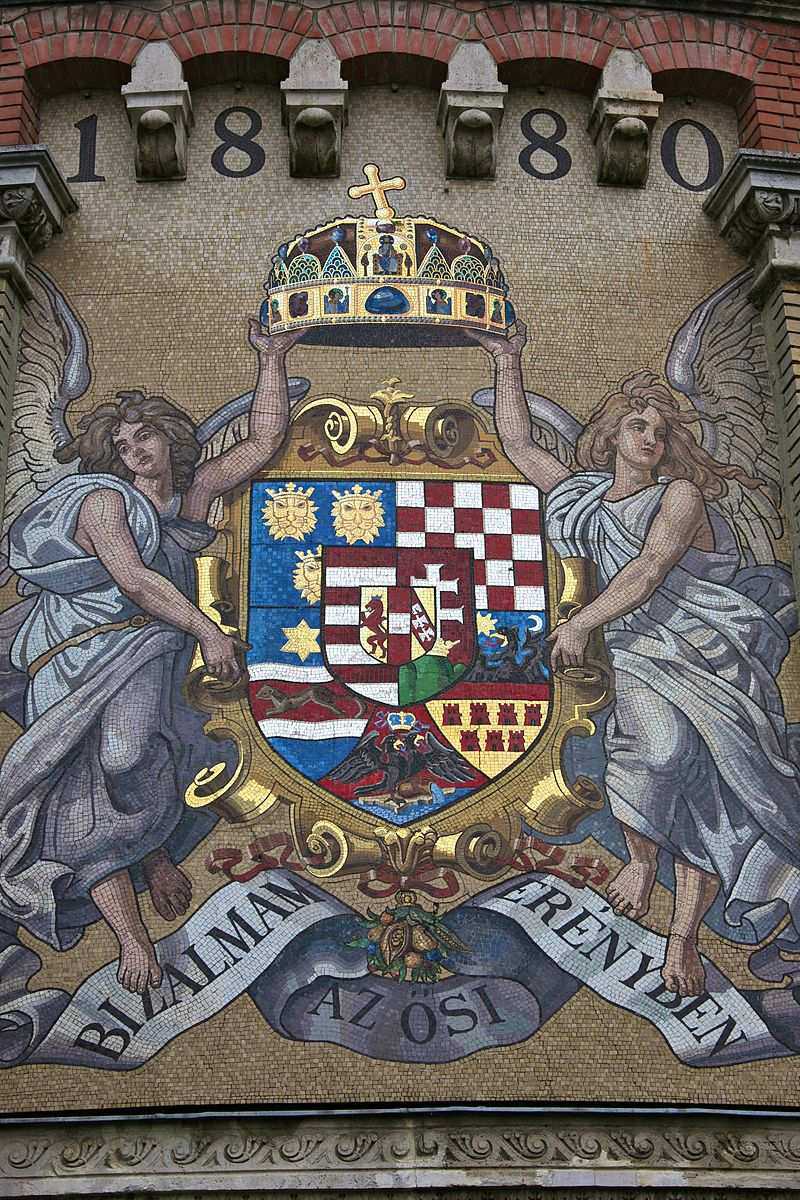 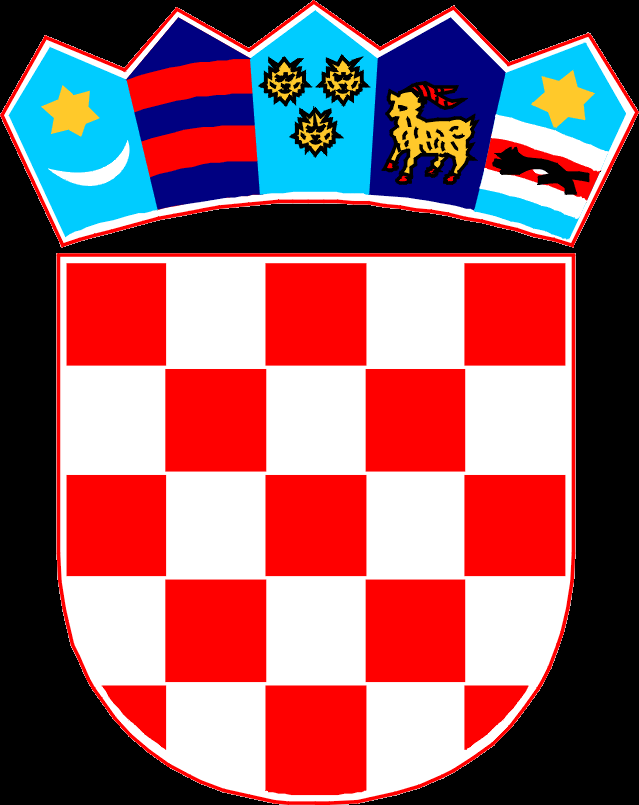 Horvátország
1102 és 1918 közöttMagyarország és HorvátországUNIÓT alkotott
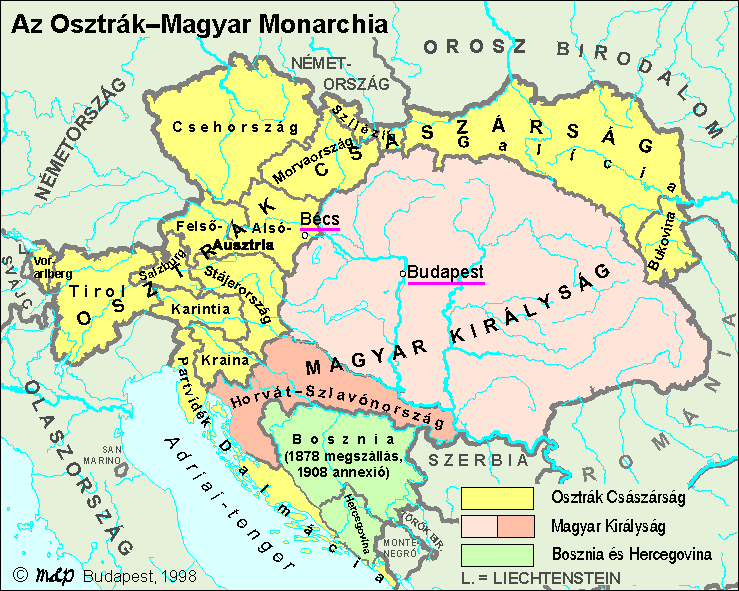 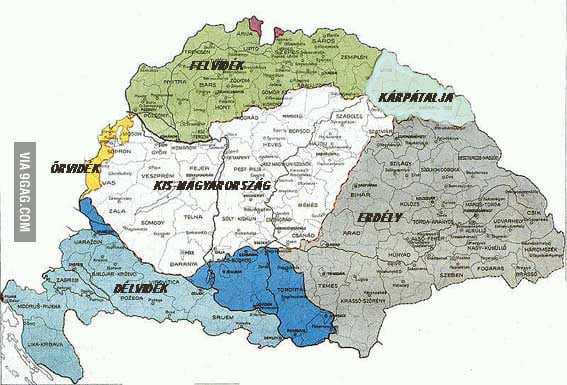 Horvátország élén a bán állt.
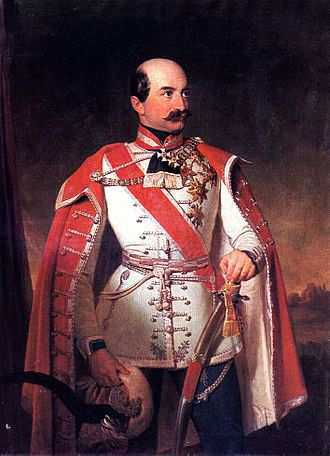 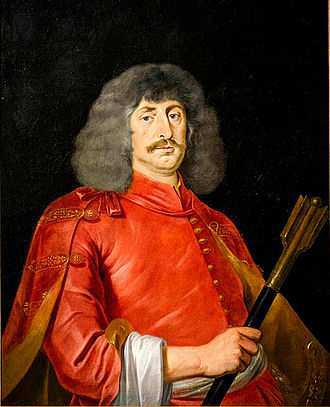 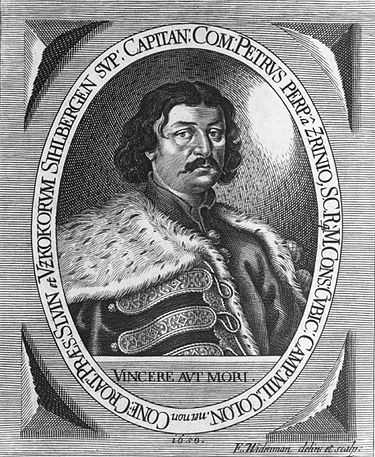 Önálló belügy, csak a „közös ügyekben” volt együttes döntés.
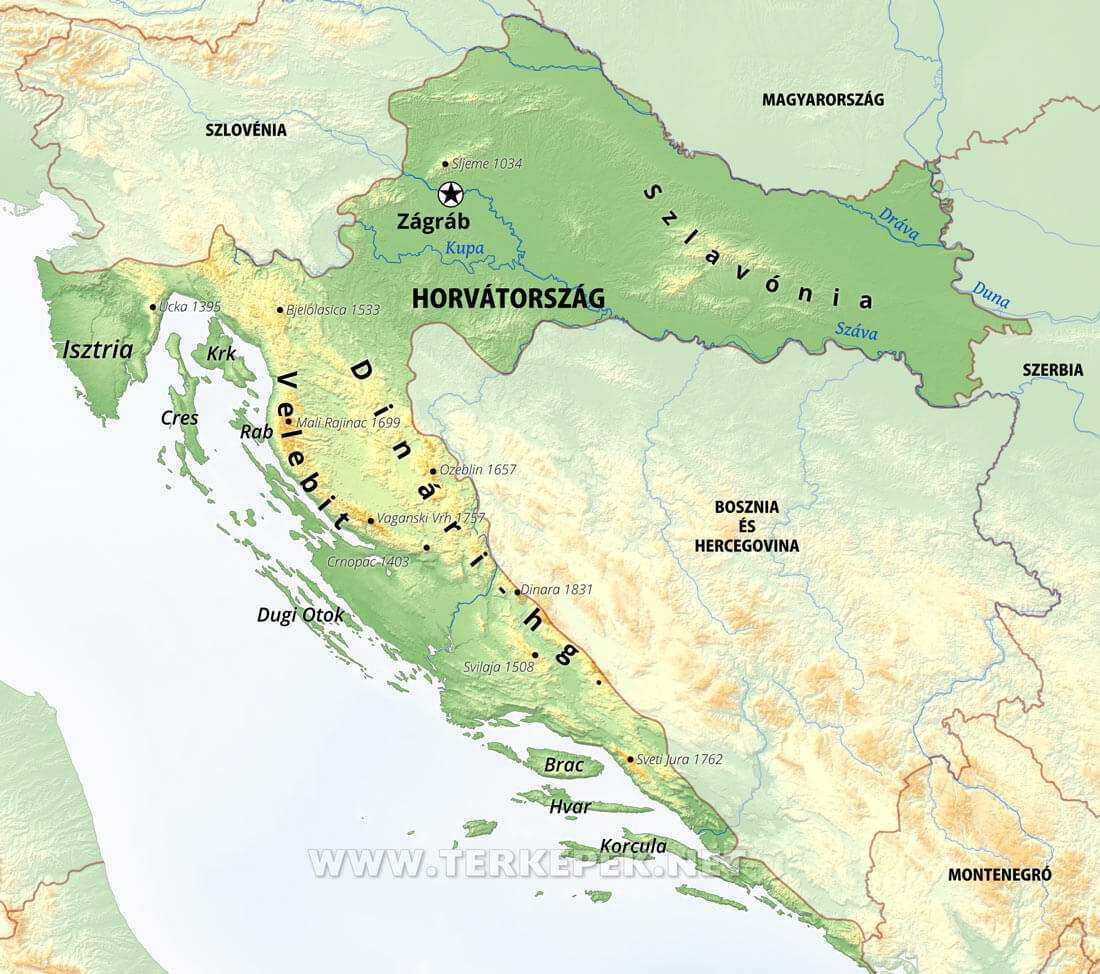 Az utolsó tanácsok… és utazunk…
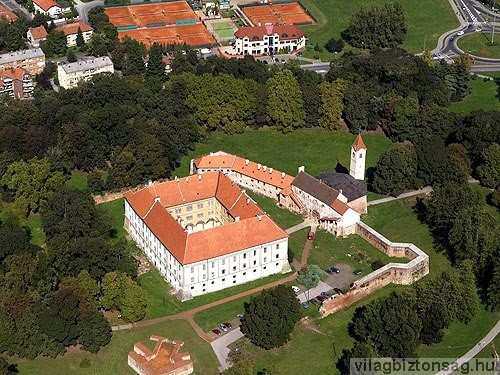 Csáktornya
Csáktornya – és a Zrínyiek
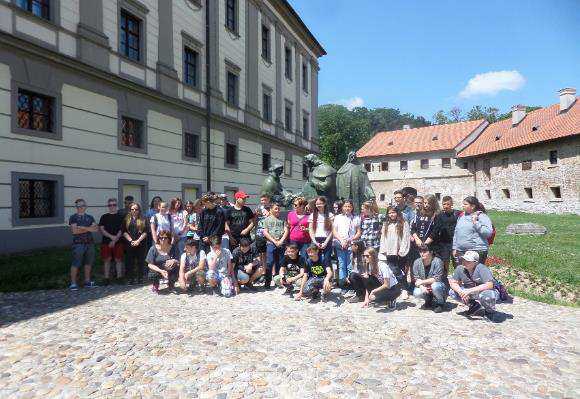 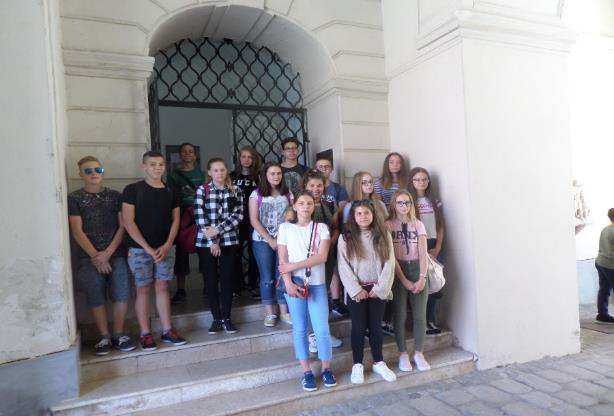 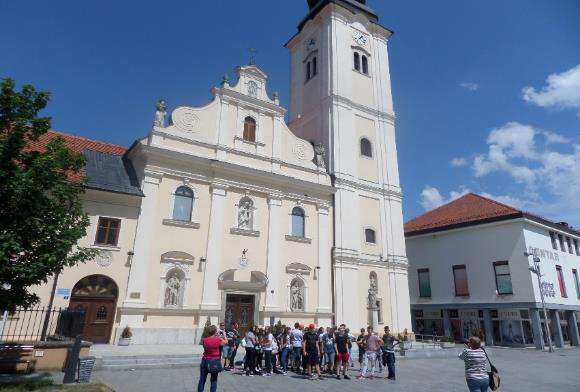 Varasd utcáin…
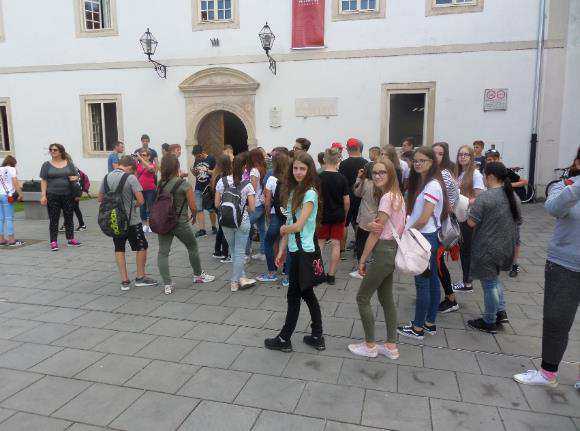 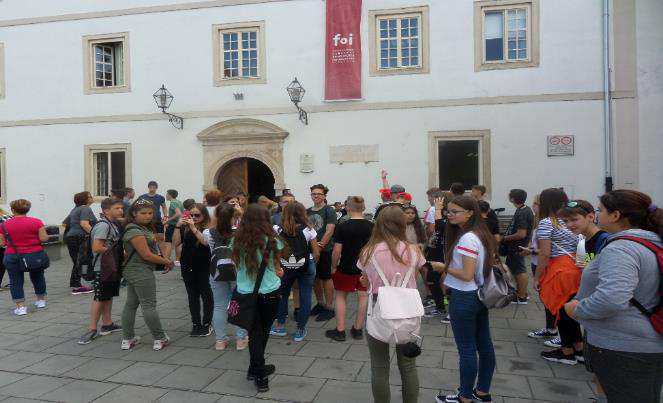 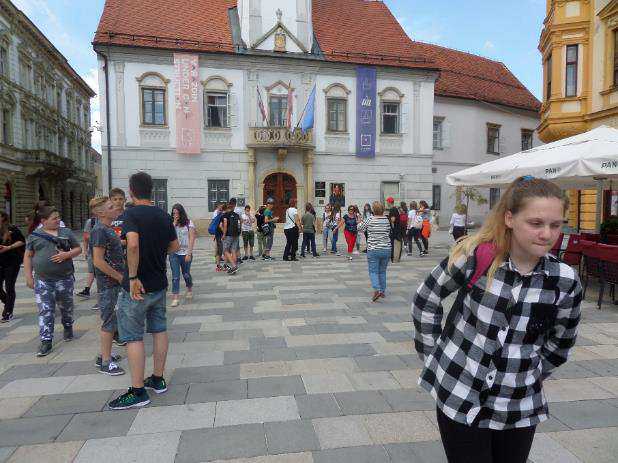 Varasd utcáin…
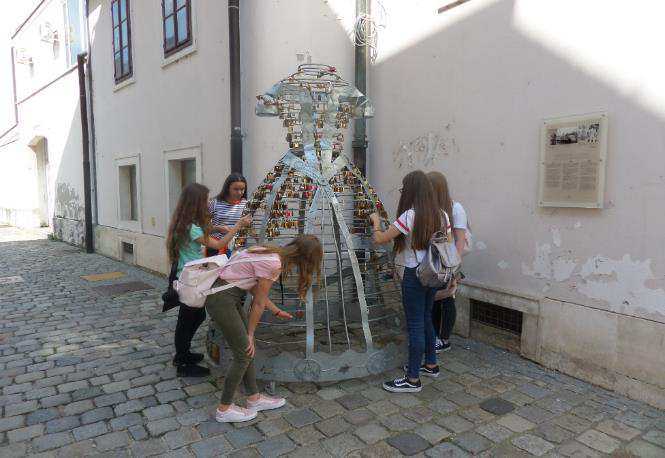 A vár…
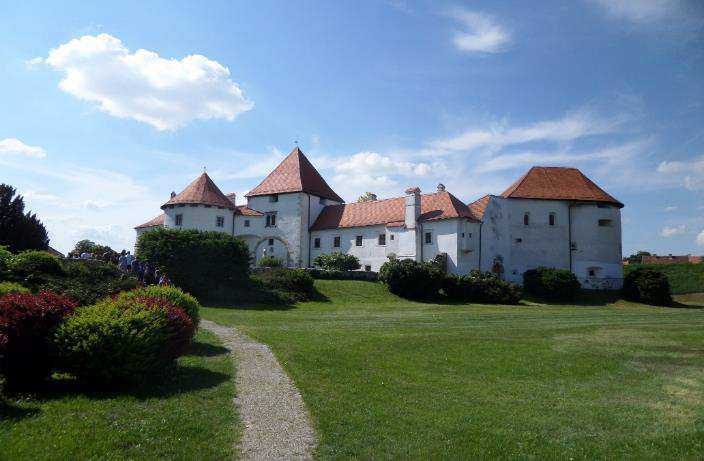 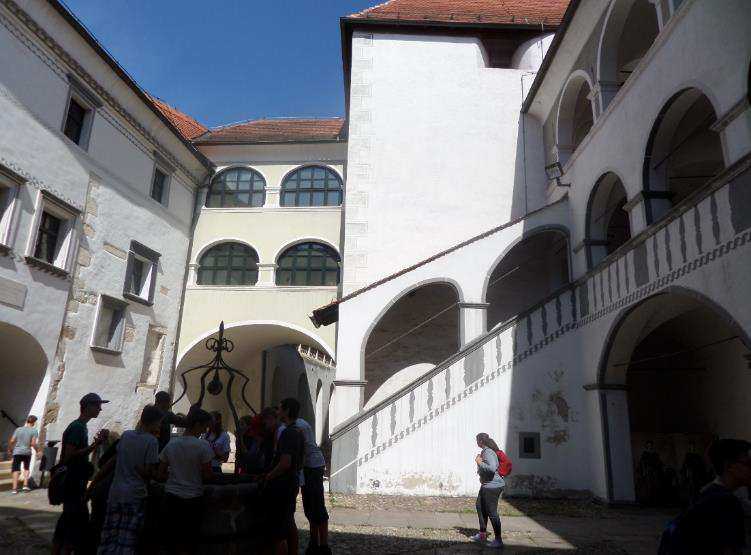 Zágráb
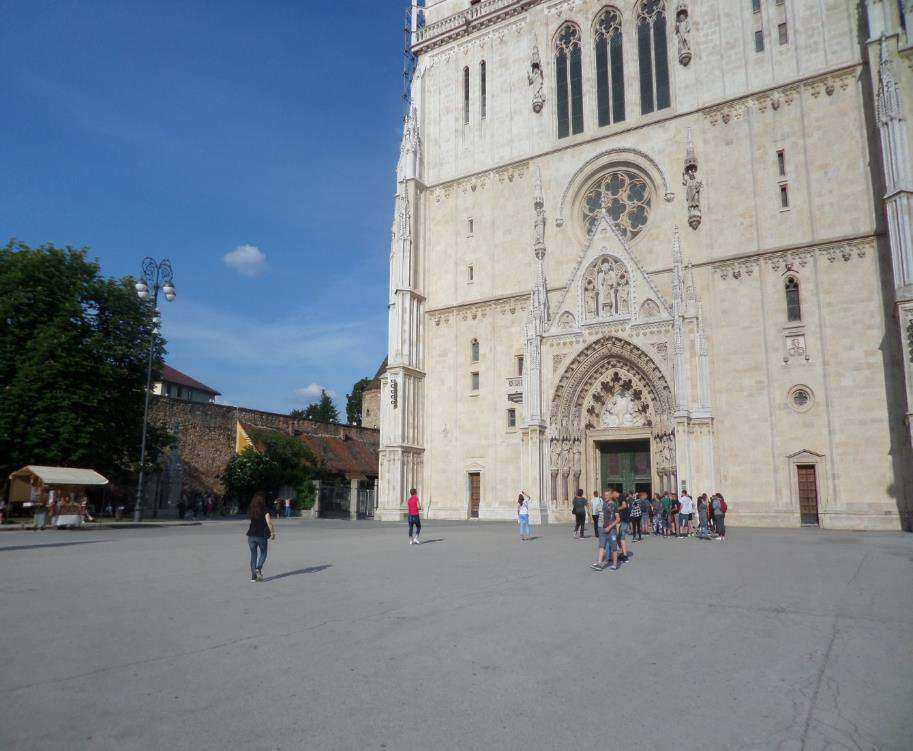 A zágrábi katedrálisban sötét volt…
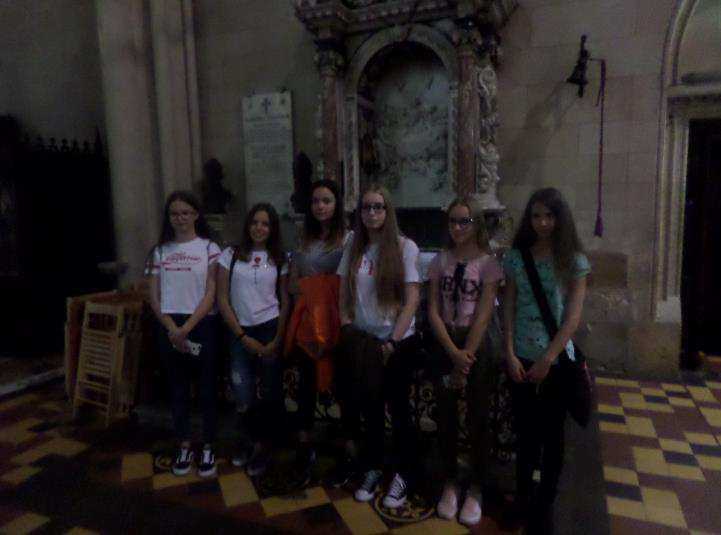 A csoport…
Szállás Károlyvárosban(Karlovac)
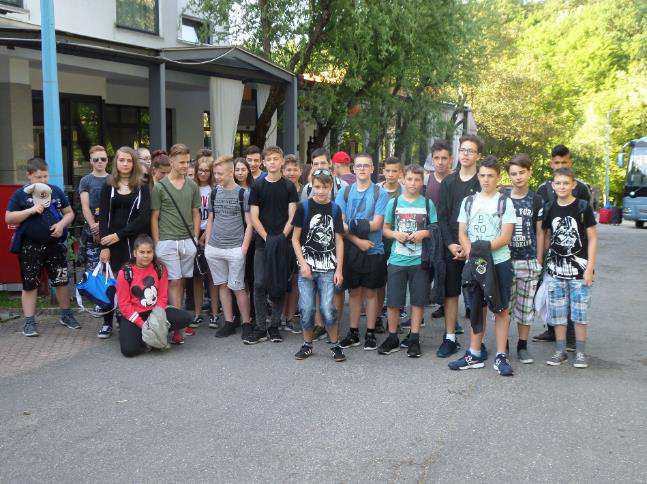 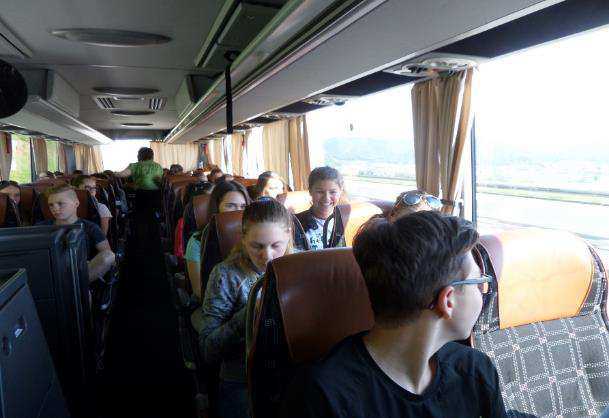 És akkor megláttuk a tengert…
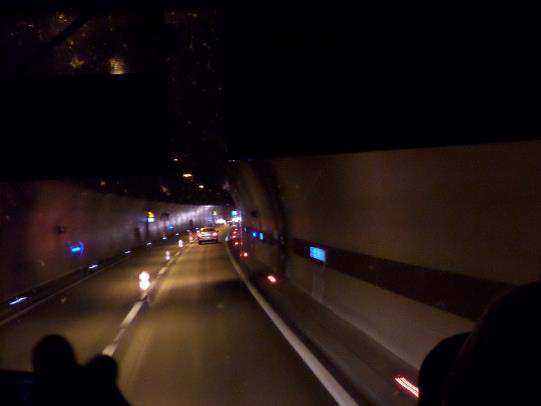 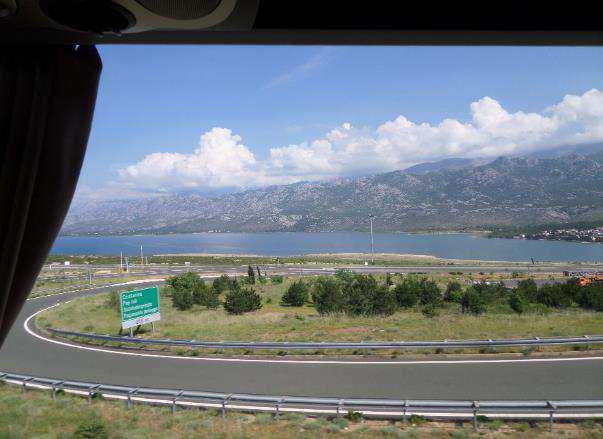 Zára középkori kövei közt…
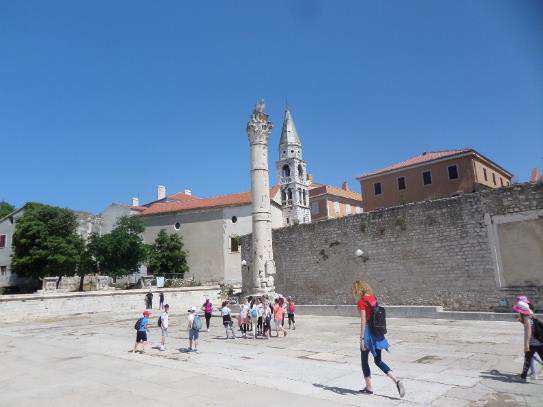 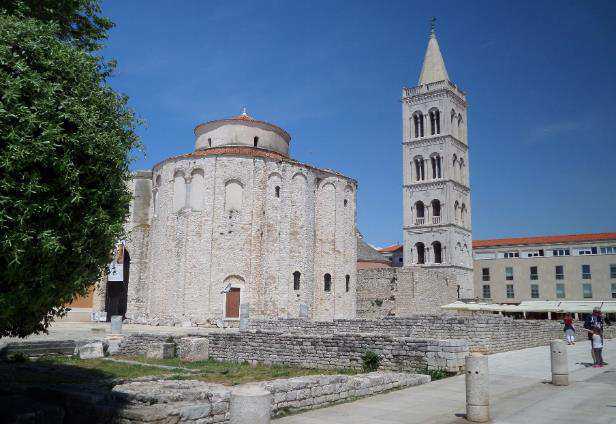 A tenger igazából… Zára
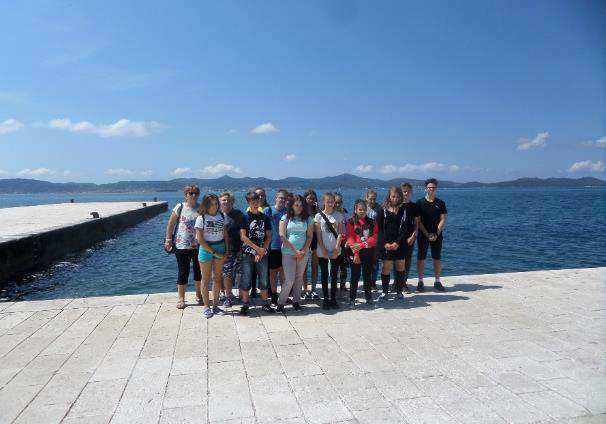 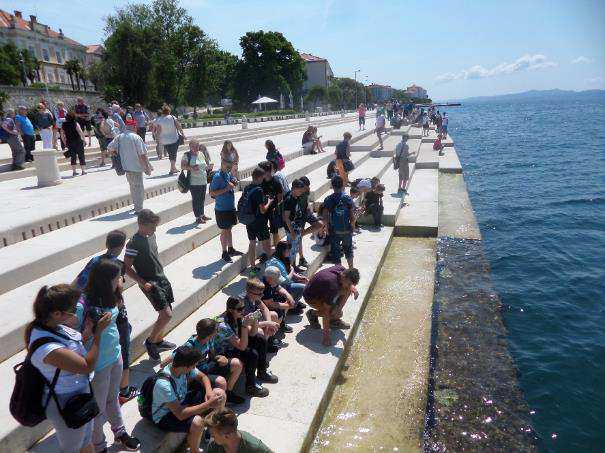 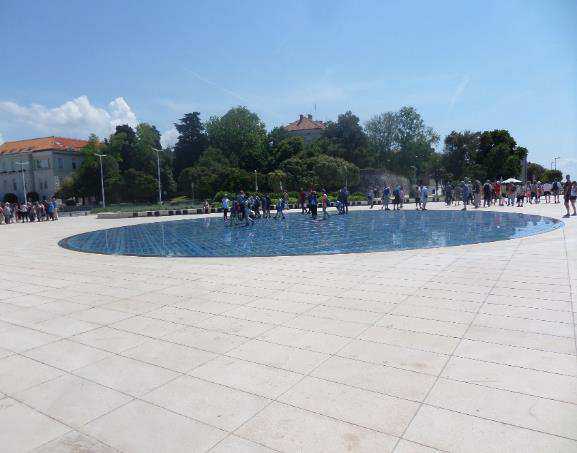 Múlt és jelen Zárában
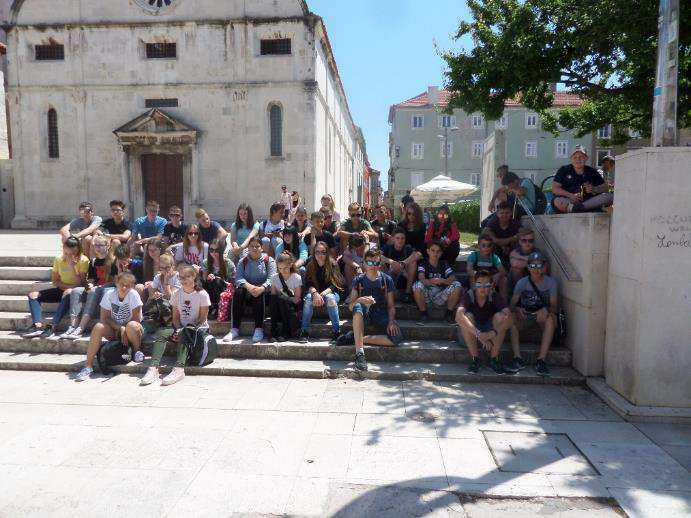 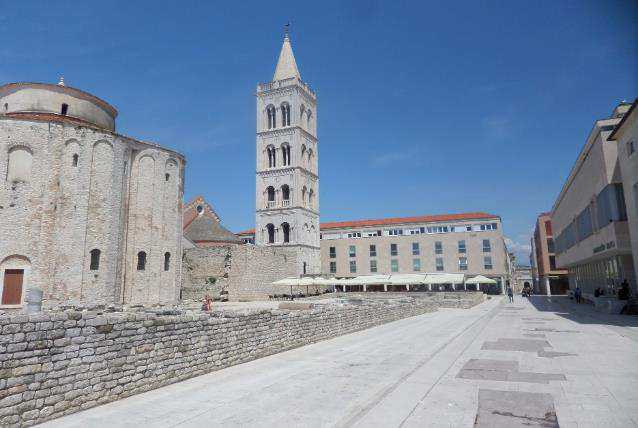 Sibenik
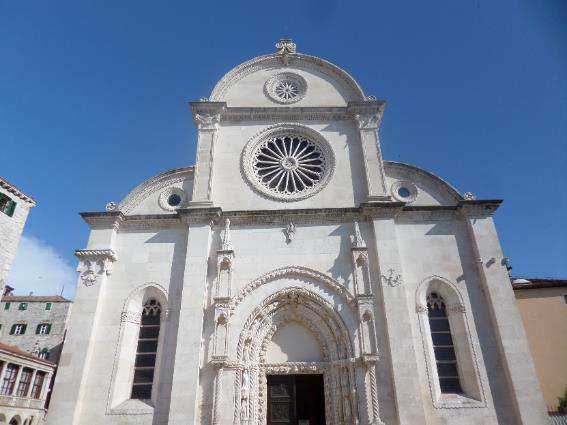 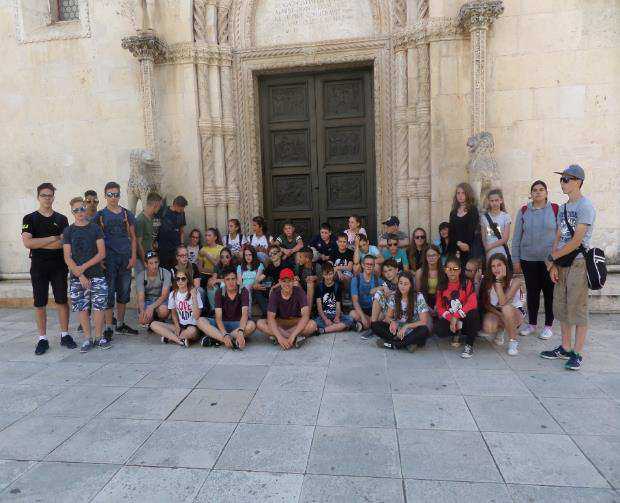 Házak, udvarok Trogirban…
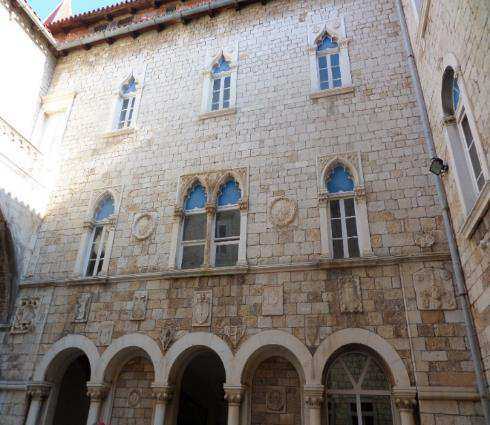 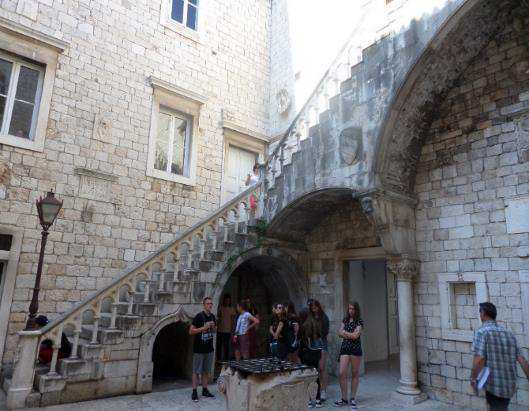 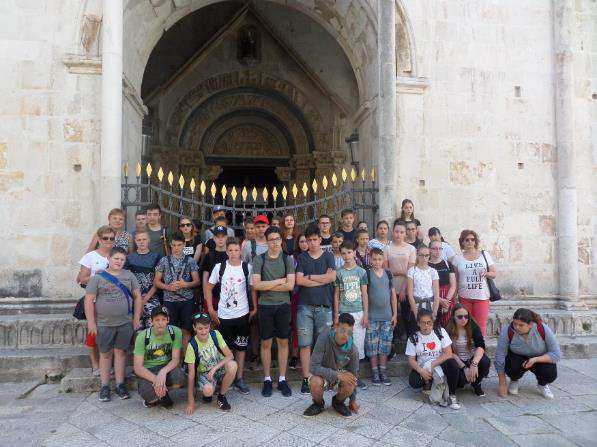 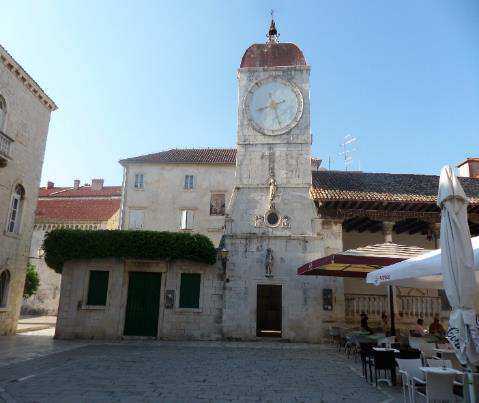 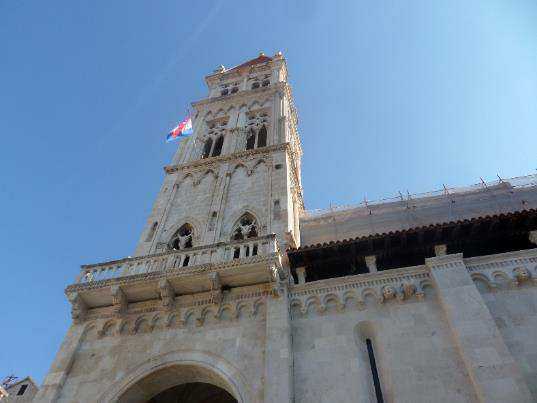 Fiúk, lányok és…
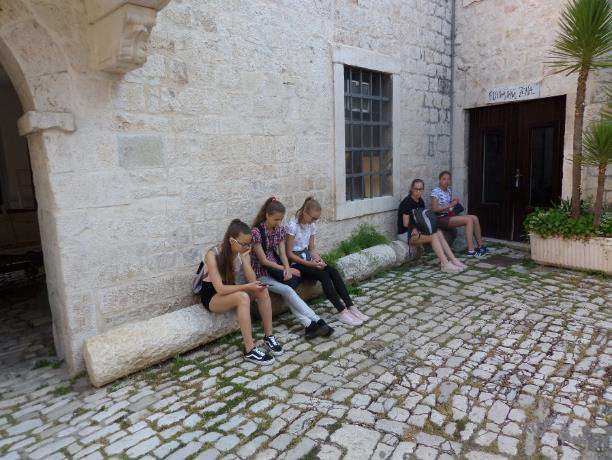 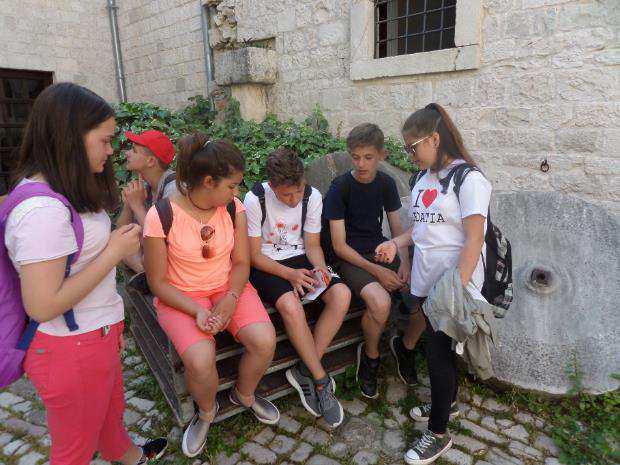 Ahol Árpád-házi Margit született... Klissza (Klis)
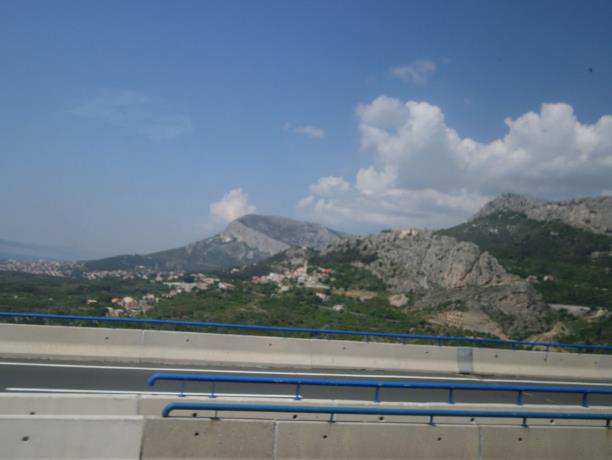 Split: pálmafák és piac
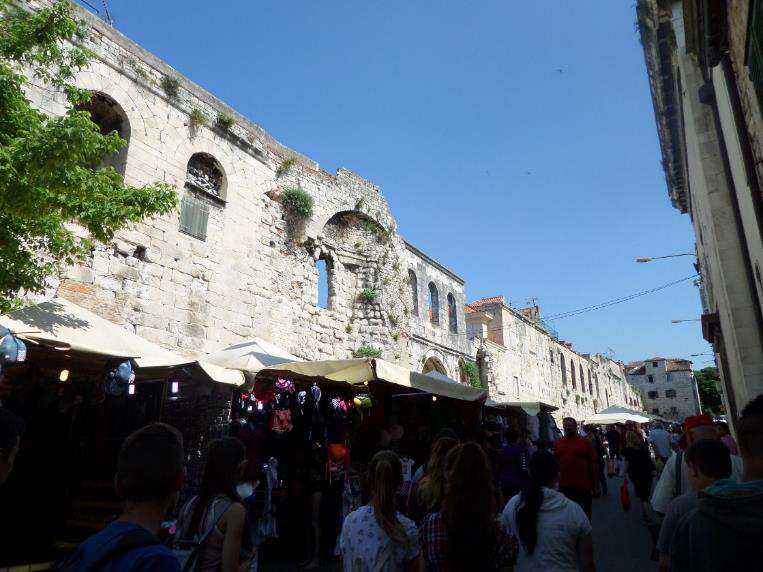 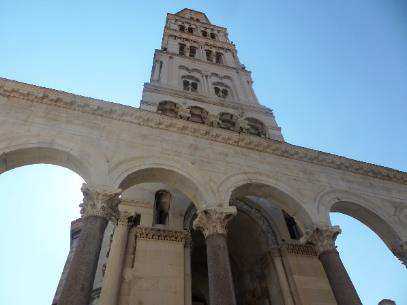 Diocletianus palotájánál
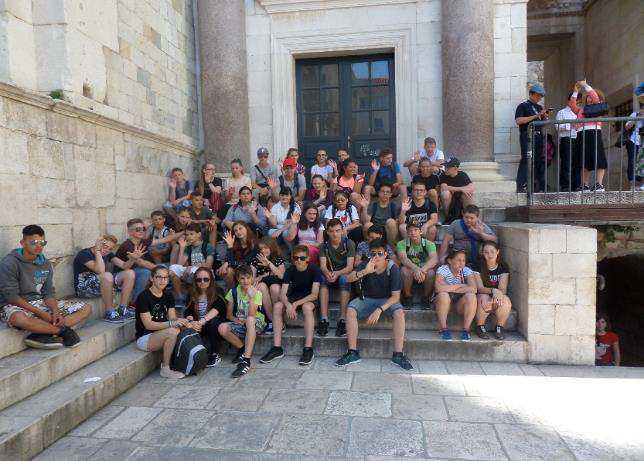 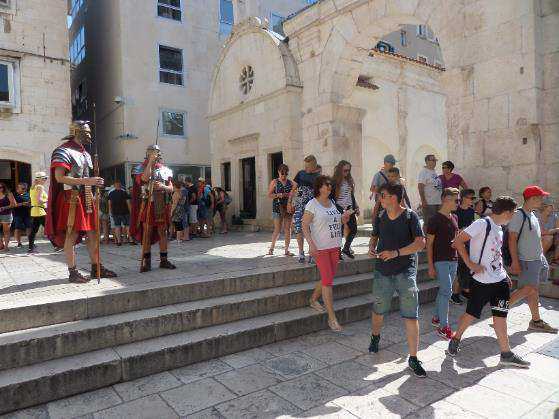 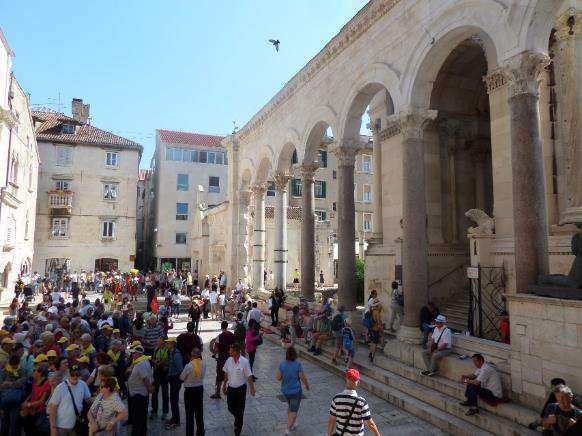 Brac-szigetre hajózunk…
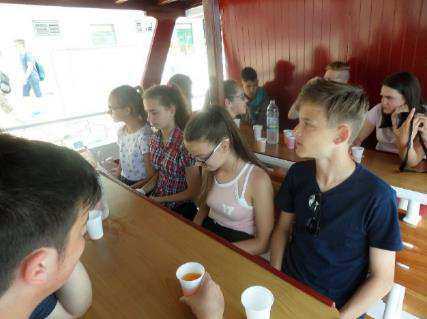 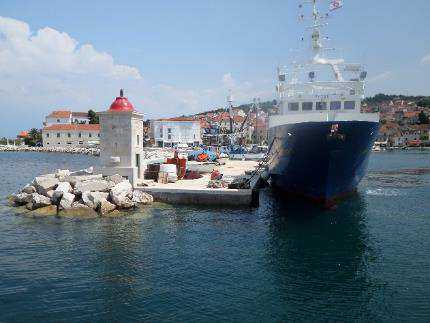 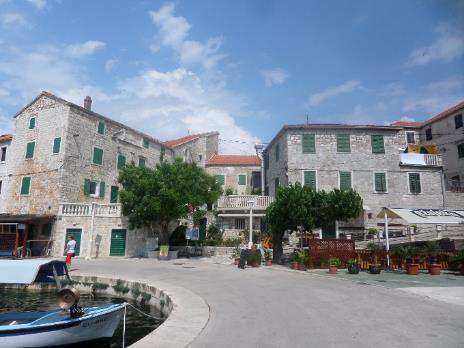 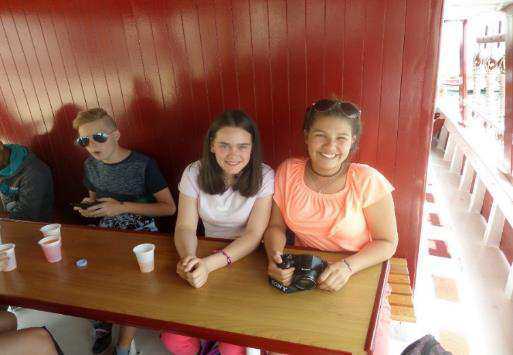 Szépet és jót…
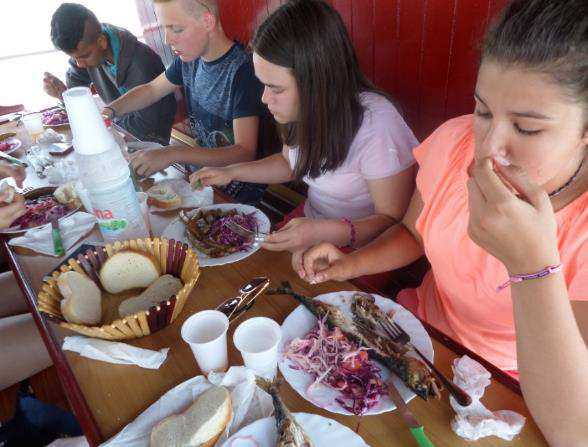 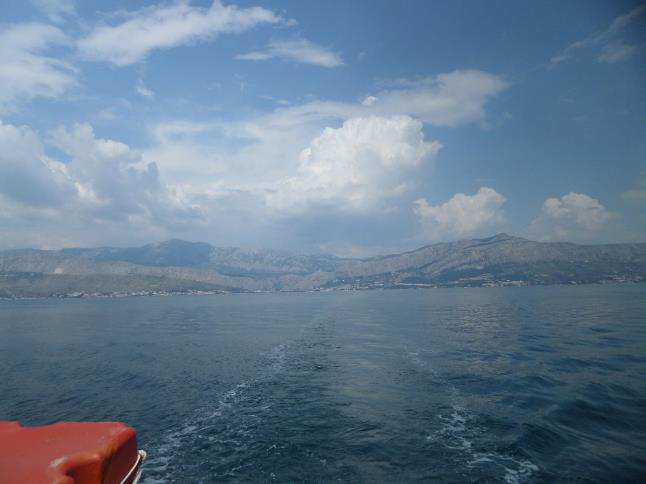 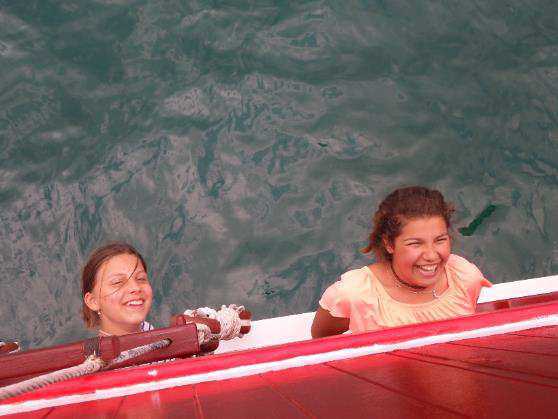 Hajózunk…
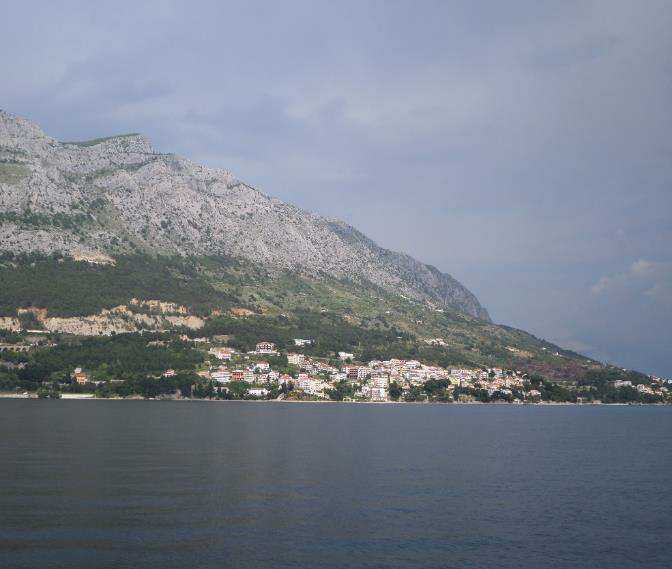 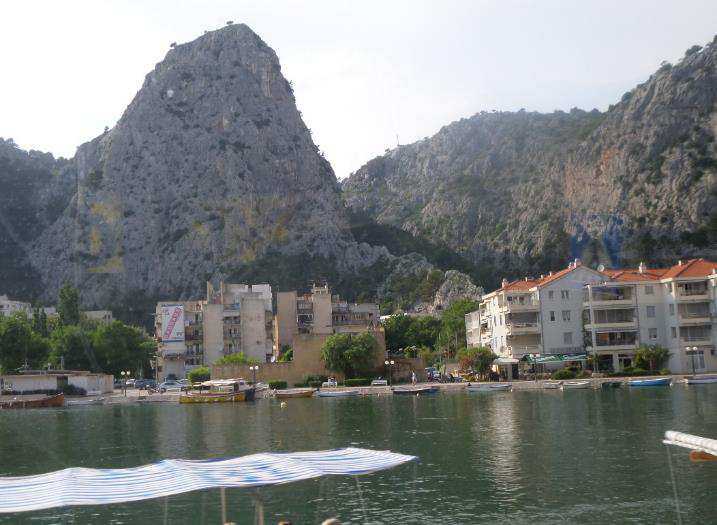 A szállásunk - Omis
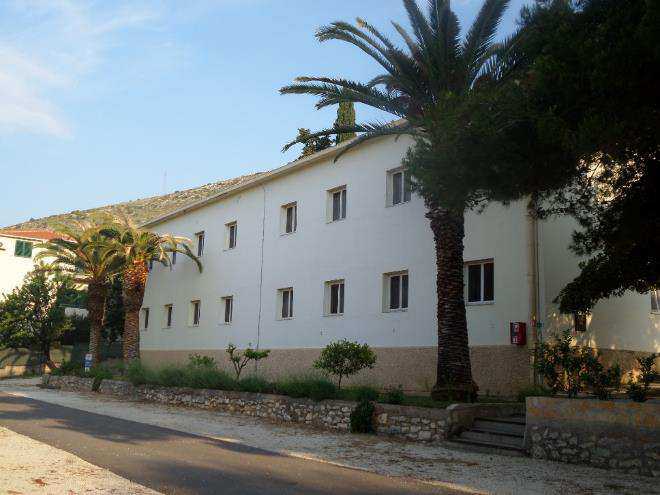 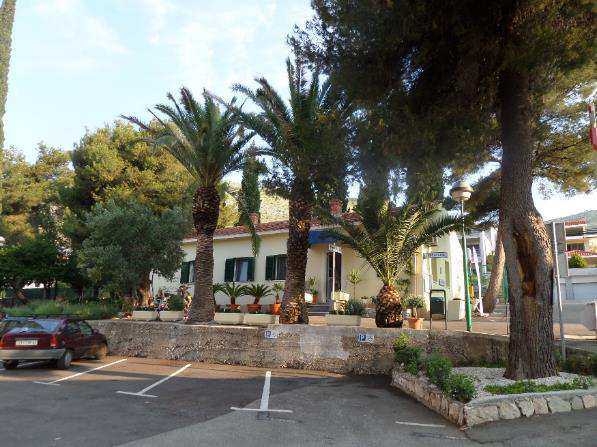 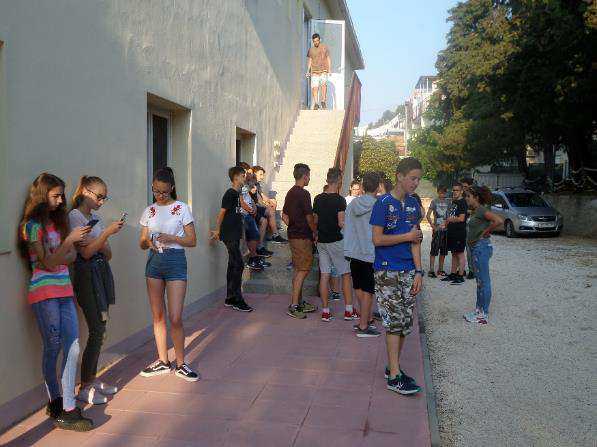 Vacsorázunk…
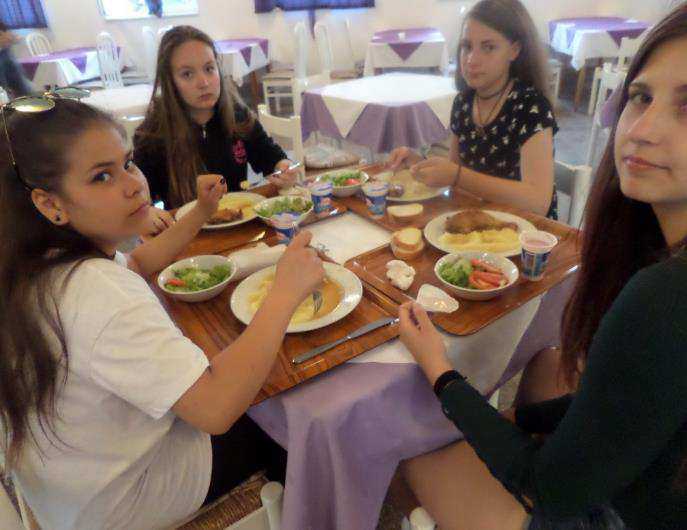 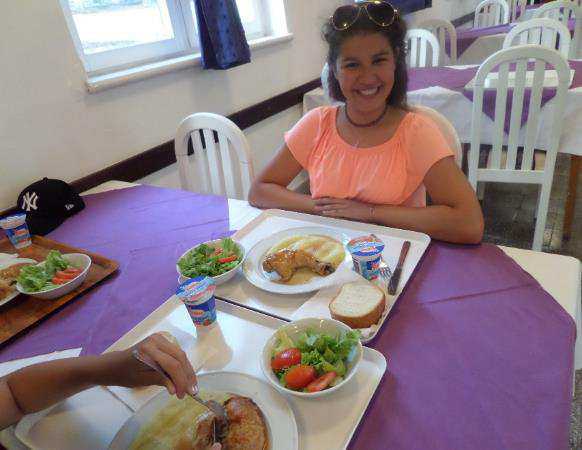 Fürödni készülünk…
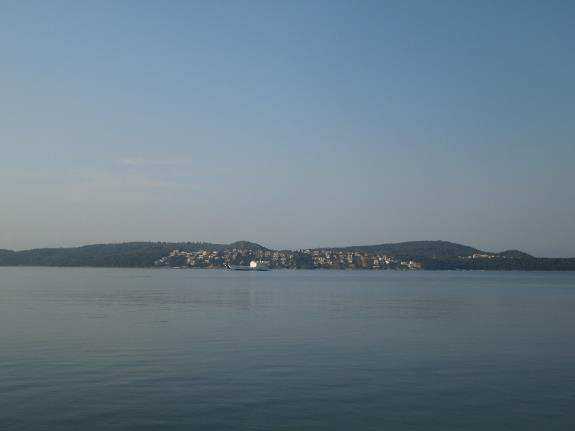 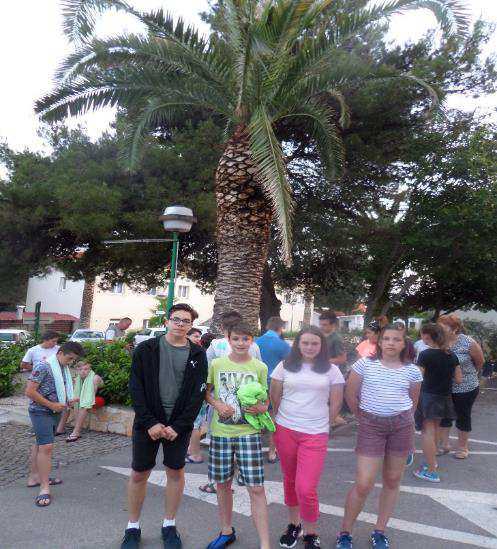 A tengeri fenevad…
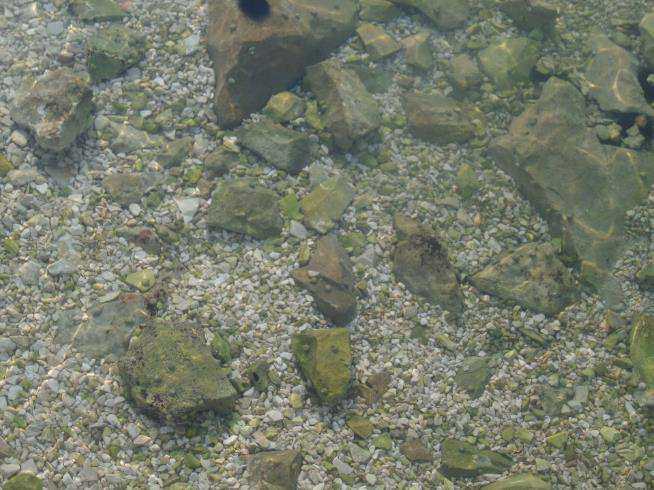 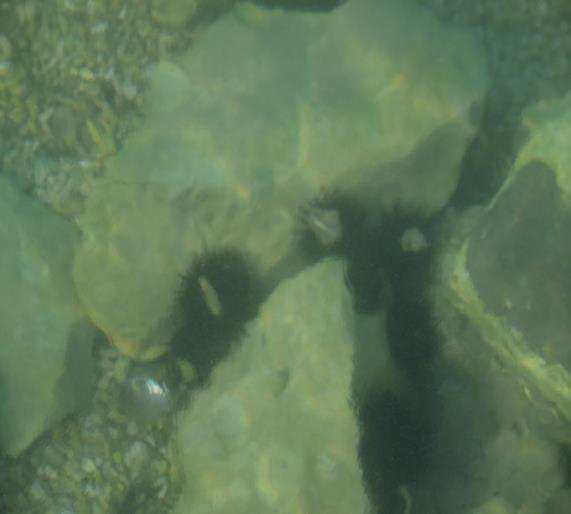 A vízben…
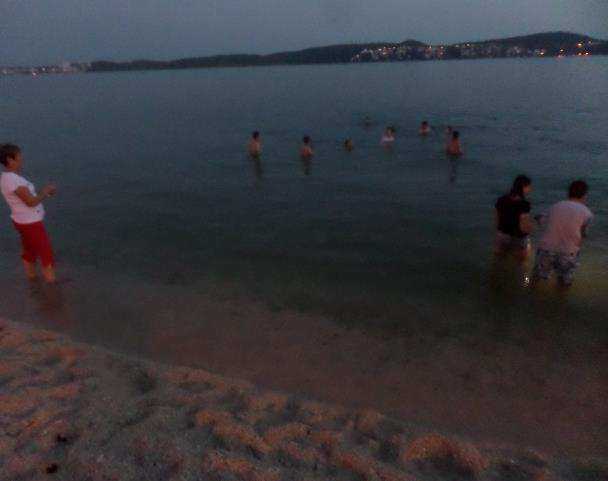 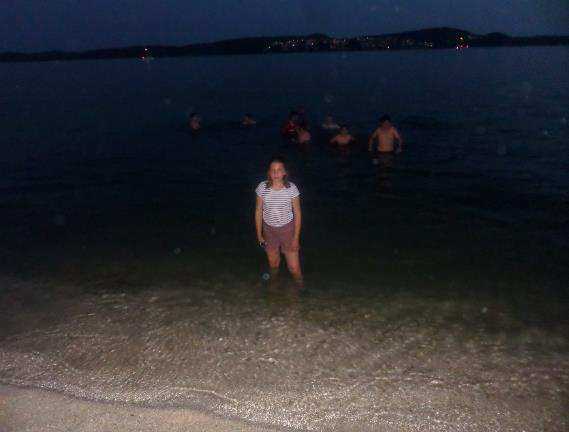 A Krka Nemzeti Park
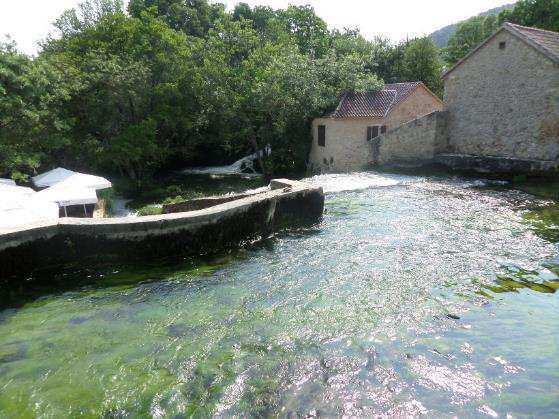 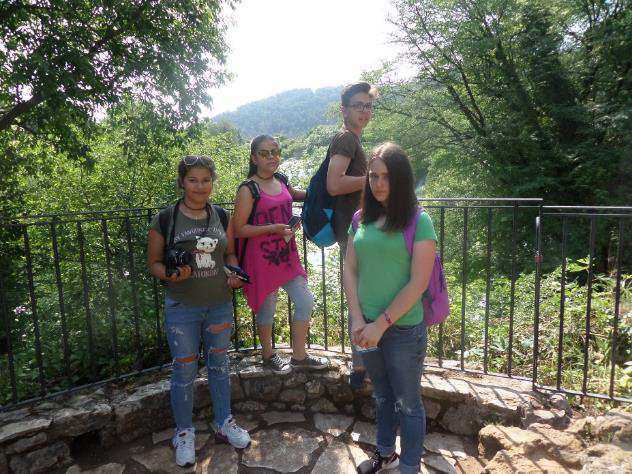 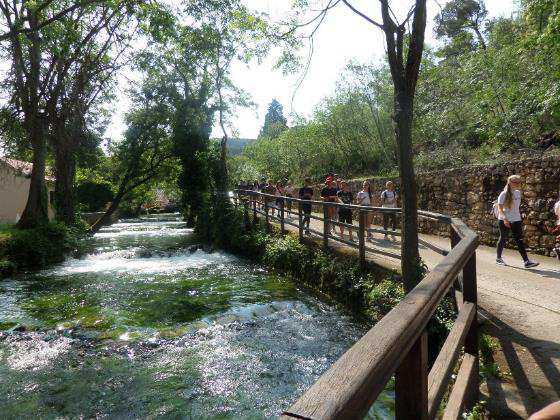 Csodák…
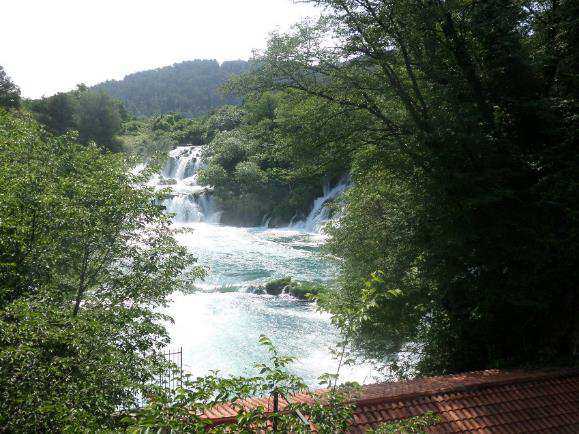 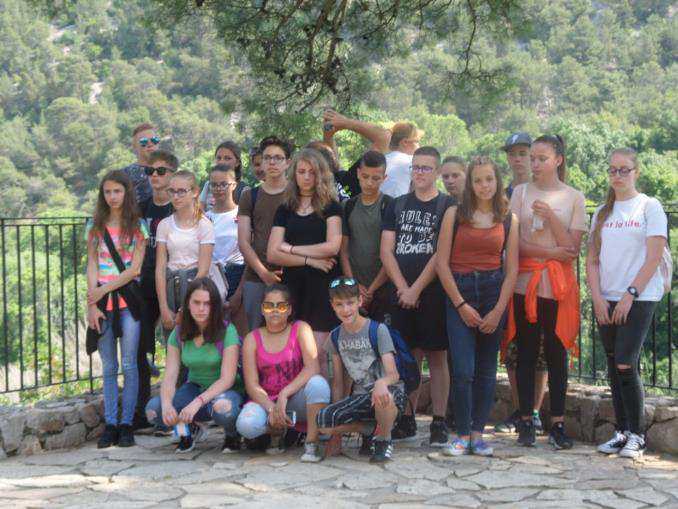 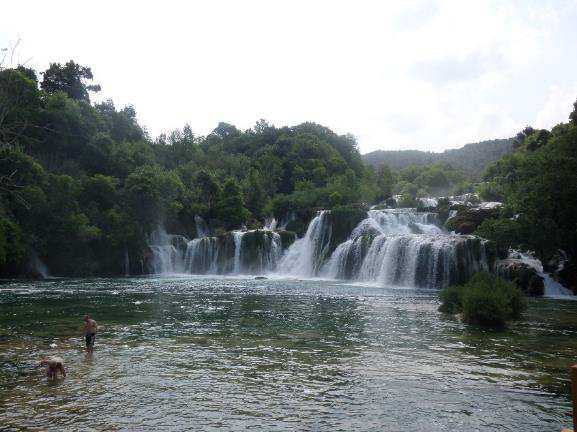 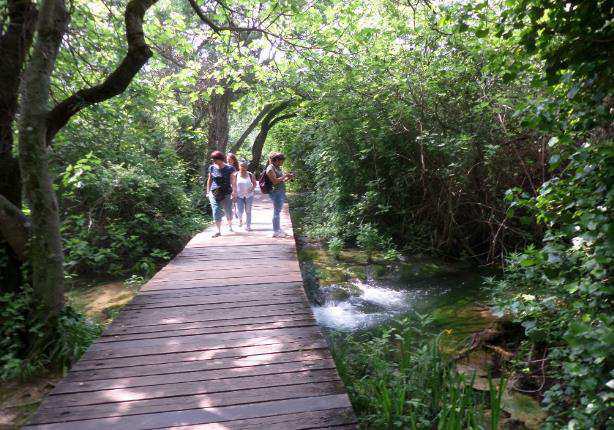 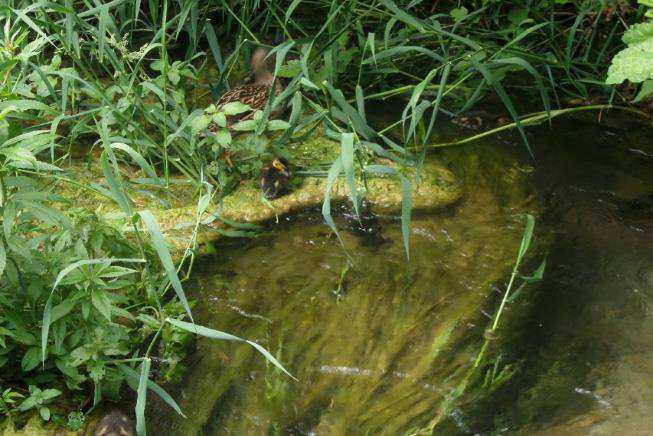 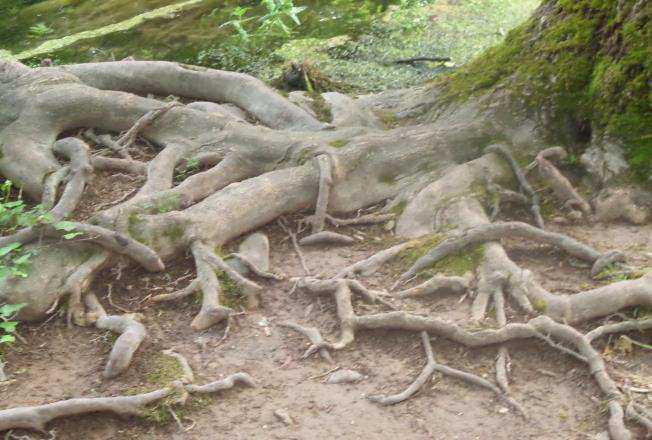 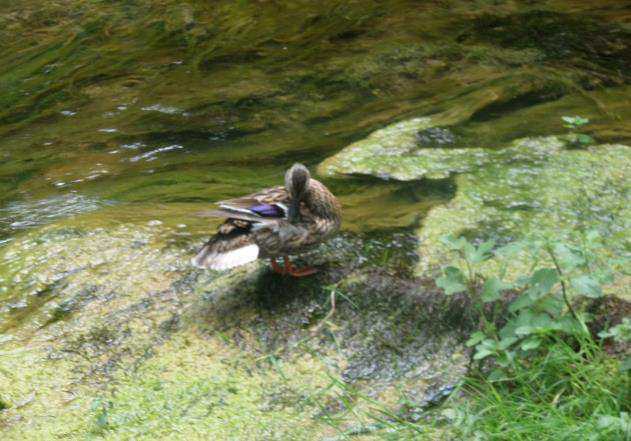 Viharral búcsúzunk…
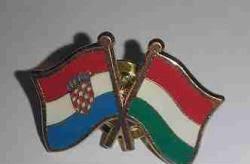 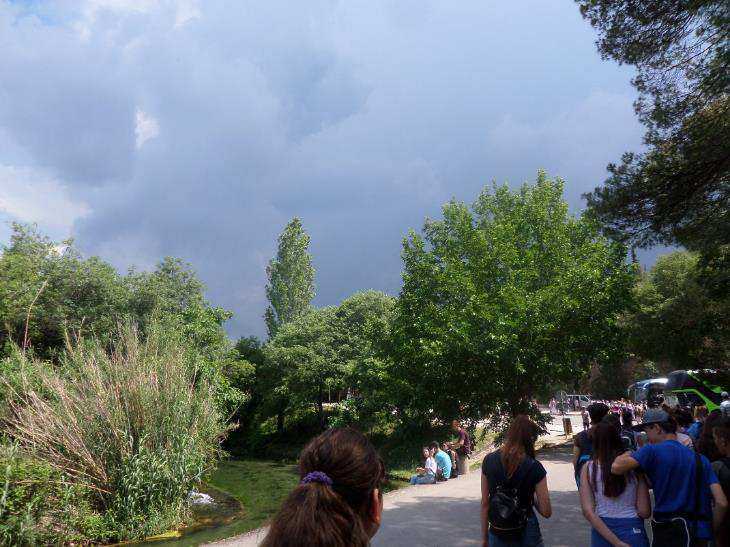